OPERAÇÃO ZELOTES
Corregedoria-Geral do Ministério da Fazenda
CORREGEDORIA-GERAL DO MF
COMPETÊNCIA
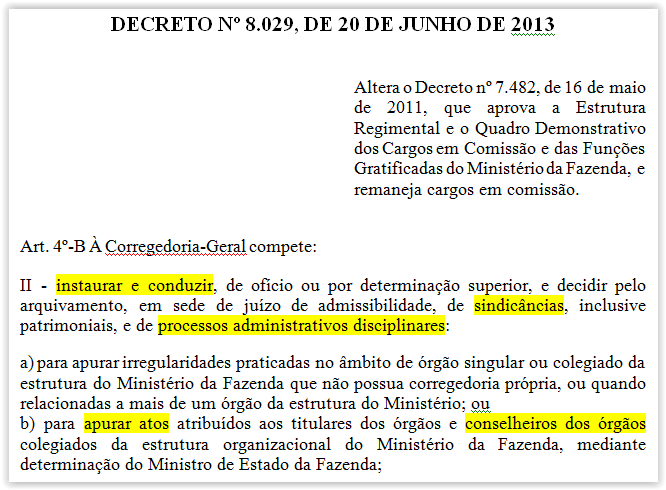 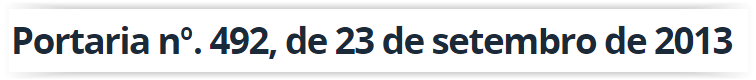 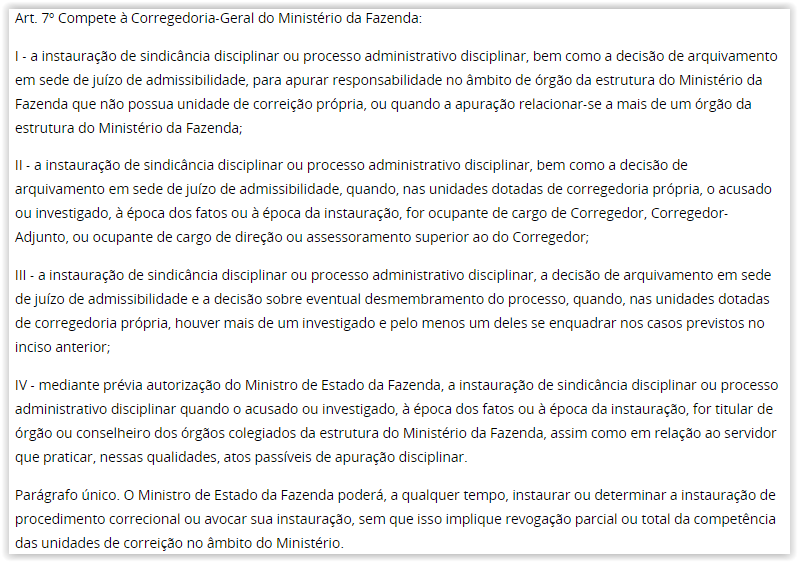 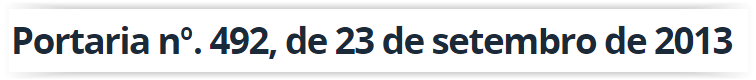 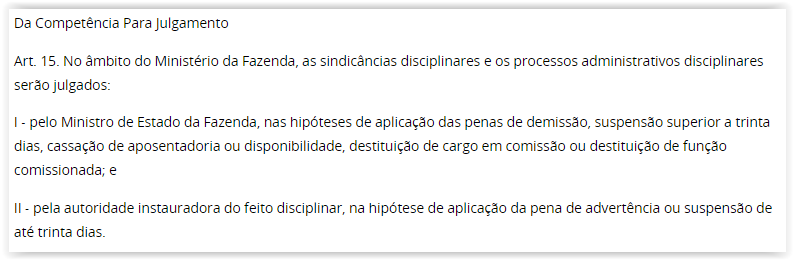 CORREGEDORIA-GERAL DO MF
PROCEDIMENTOS DISCIPLINARES
OPERAÇÃO ZELOTES
HISTÓRICO
OPERAÇÃO ZELOTES
HISTÓRICO
SINDICÂNCIA INVESTIGATIVA
Procedimento Preliminar Sumário
Finalidade Investigar Irregularidade Funcional
Precede PAD
Sem Contraditório e Ampla Defesa 
(Art. 4º Portaria CGU nº 335/2006)

Caráter Sigiloso e Inquisitorial
Precede Sindicância Disciplinar ou PAD
(Inciso II, Art. 3º, Portaria MF nº 492/13)
SINDICÂNCIA INVESTIGATIVA
CONSEQUÊNCIAS
Ao final a autoridade decide por 

Instauração
Processo Administrativo Disciplinar - PAD
Processo Administrativo de Responsabilização - PAR
Sindicância Patrimonial
Solicitação de revisão do julgamento no CARF
Arquivamento
FLUXO DO PROCESSO DISCIPLINAR
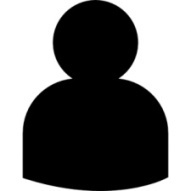 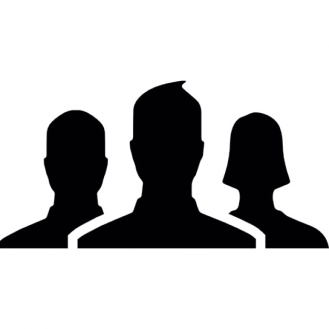 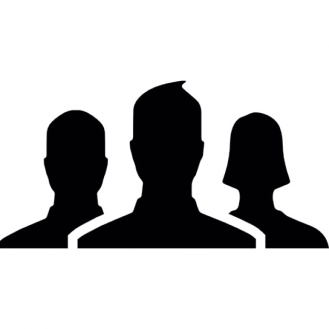 CORREGEDOR
GERAL
SANÇÃO
COMISSÃO
COMISSÃO
PROC. ADM. DISC
PROC. ADM. RESP
SIND. PATRIM
ARQUIVAM.
SINDICÂNCIA INVESTIGATIVA
REVISÃO JULGAM
ARQUIVAMENTO
ABERTURA
DECISÃO
JULGAMENTO
OPERAÇÃO ZELOTES
FASE ATUAL
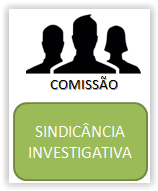 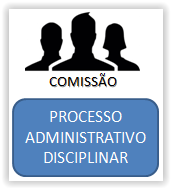 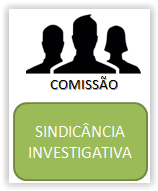 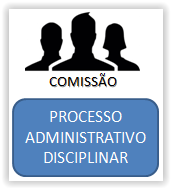 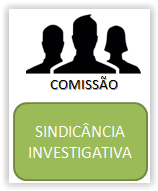 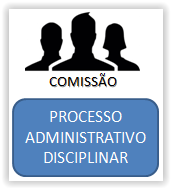 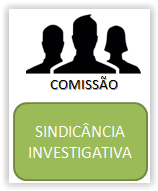 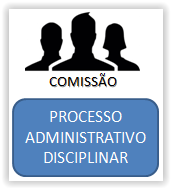 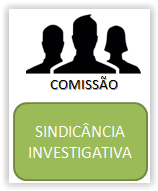 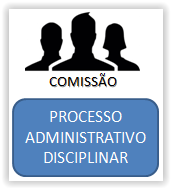 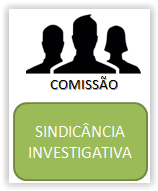 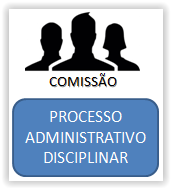 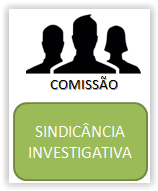 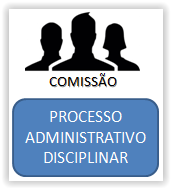 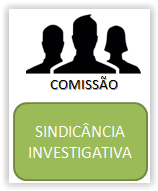 ZELOTES
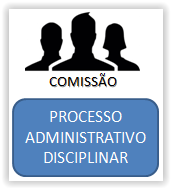 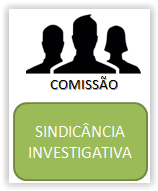 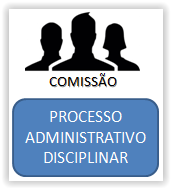 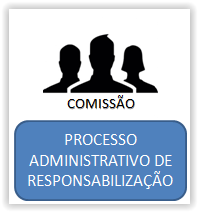 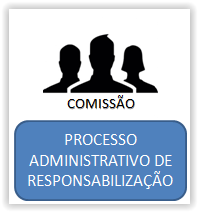 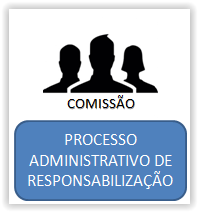 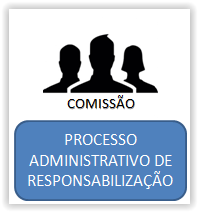 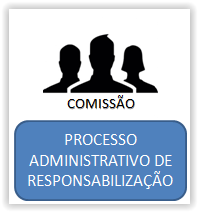 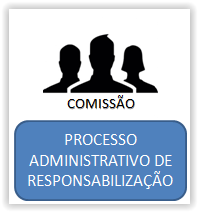 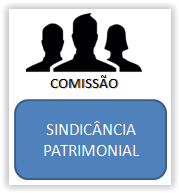 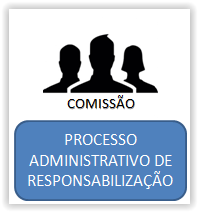 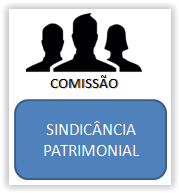 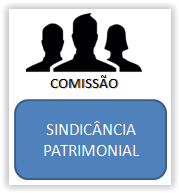 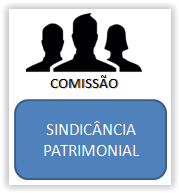 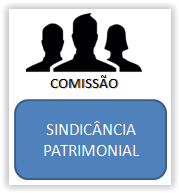 INVESTIGAÇÃO
OBJETIVOS ESTRATÉGICOS
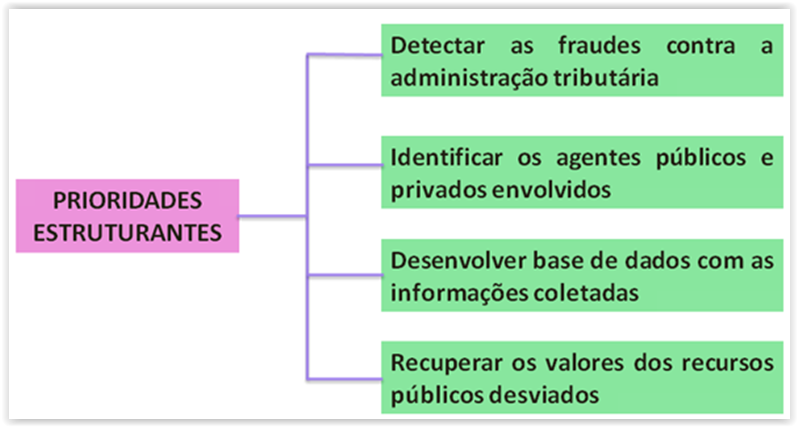 ÓRGÃOS ATUANTES
COGER/MF
COPEI/SRF
INVESTIGAÇÃO
MPF
PF
INVESTIGAÇÃO
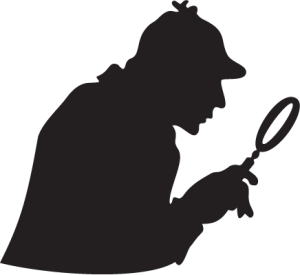 RELATÓRIO DE ANÁLISE PARCIAL
BANCO DE DADOS
NOVAS 
QUEBRAS
RELATÓRIO DE ANÁLISE FINAL
Instauração de PAD (Lei 8.112/90)
 Abertura de Sindicância Patrimonial (Decreto 5.483/05)
 Instauração de PAR (Lei 12.846/13)
 Representação ao CARF Revisão Julgamento Processo Fiscal
COGER/MF
PROCEDIMENTO DISCIPLINAR
COMISSÃO
Lei 8.112/90

Art. 150.  A Comissão exercerá suas atividades com independência e imparcialidade, assegurado o sigilo necessário à elucidação do fato ou exigido pelo interesse da administração.
Parágrafo único.  As reuniões e as audiências das comissões terão caráter reservado.
NÚMEROS DA OPERAÇÃO
07 Servidores Equipe Investigação 
 COGER/MF – 7 na investigação

16 Procedimentos Instaurados +1 concluído
 19 Relatórios Entregues ao MPF
Pessoas Físicas  e jurídicas envolvidas
 28 Conselheiros (fazendários e contribuintes)
 7 Servidores Públicos
117 Pessoas Jurídicas envolvidas
 8TB de Dados
 Aprox. (e-mails, material apreendido, áudios, dados fiscais)
 2,1 milhões de transações bancárias, aprox.
POSSÍVEIS INCIDÊNCIAS NA LEI 8112/90
Art. 132.  A demissão será aplicada nos seguintes casos:
I - crime contra a administração pública;
IV - improbidade administrativa;
X - lesão aos cofres públicos e dilapidação do patrimônio nacional;
XI - corrupção;
IX - valer-se do cargo para lograr proveito pessoal ou de outrem, em detrimento da dignidade da função pública;
XI - atuar, como procurador ou intermediário, junto a repartições públicas, salvo quando se tratar de benefícios previdenciários ou assistenciais de parentes até o segundo grau, e de cônjuge ou companheiro;
XII - receber propina, comissão, presente ou vantagem de qualquer espécie, em razão de suas atribuições;
XV - proceder de forma desidiosa;
XVI - utilizar pessoal ou recursos materiais da repartição em serviços ou atividades particulares;
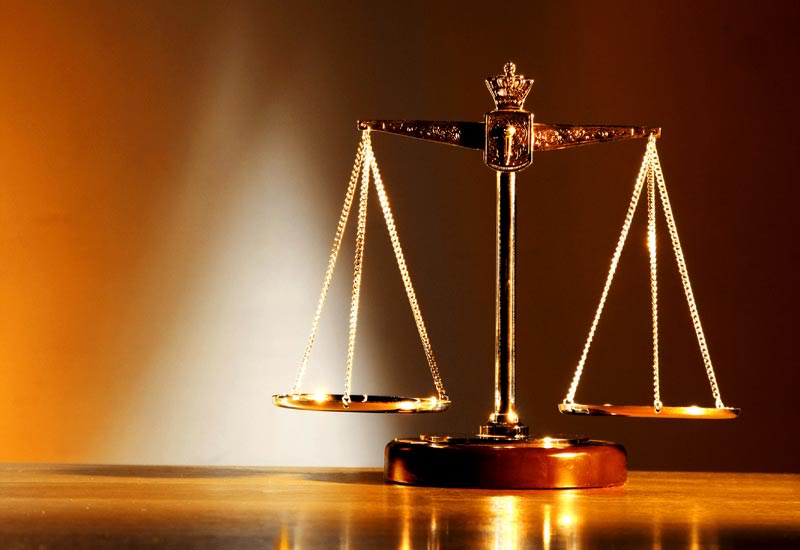 Obrigada a 
todos!
Contato
fabiana.lima@fazenda.gov.br
(61) 3412-2662